RCEM APPROACHProblem solving approach
Unit 2 part 1
Pedagogy of science and life science
        


                                 HARINDER KAUR
                                 Asst.Professor
                                 Sadbhavna College Of  Education
REGIONAL COLLEGE OF EDUCATION(RCEM) APPROACH
FEATURES OF RCEM APPROACH
 It has been developed to overcome the drawback of Mager’s approach that laid stress on cognitive and affective domain but ignored psychomotor domain.
Based on Bloom’s taxonomy only.
This approach tried to cover all 3 domains.
It has divided the objectives into 17 mental abilities that have been used to write behavioral objectives.
RCEM APPROACH OBJECTIVES
KNOWLEDGE
COMPREHENSION
APPLICATION
CREATIVITY : This objective merges the following objectives analysis, synthesis, evaluation of bloom taxonomy.
Advantages
Laid stress on three domains
It is easy to frame objectives as it specify the mental abilities.
It shift from the product to process of learning.
DISADVANTAGES
IT HAS DIVIDED ALL THE OBJECTIVES INTO JUST 17 MENTAL ABILITIES.
It is difficult to write all the objectives in the areas of skill , attitude , interest and appreciation.
Unequal distribution of mental abilities in four objectives:
7 understanding, 2 knowlrdge,5 application,3 mental abilities.
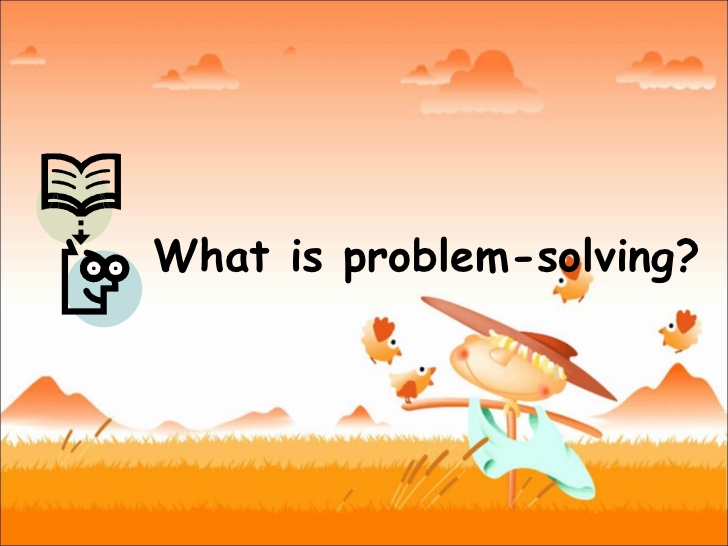 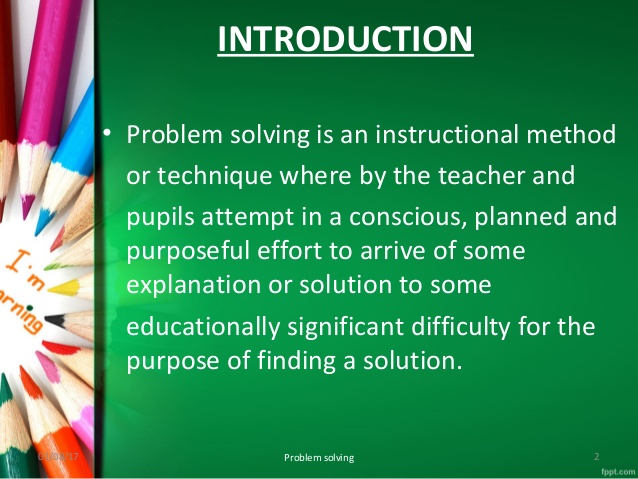 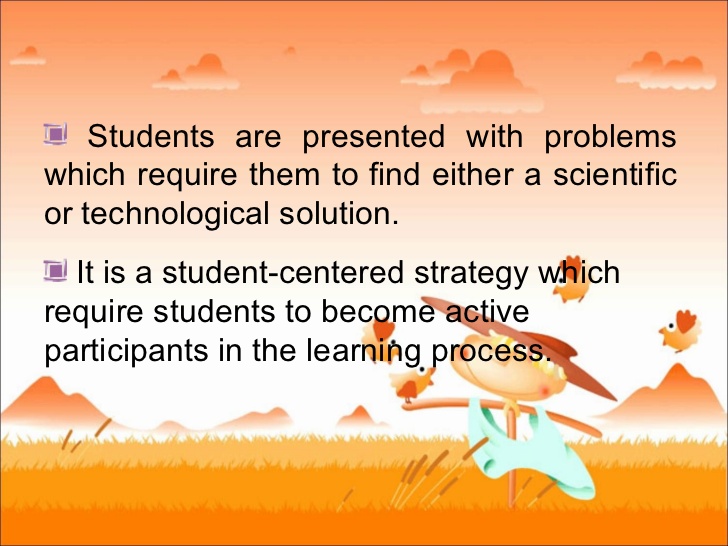 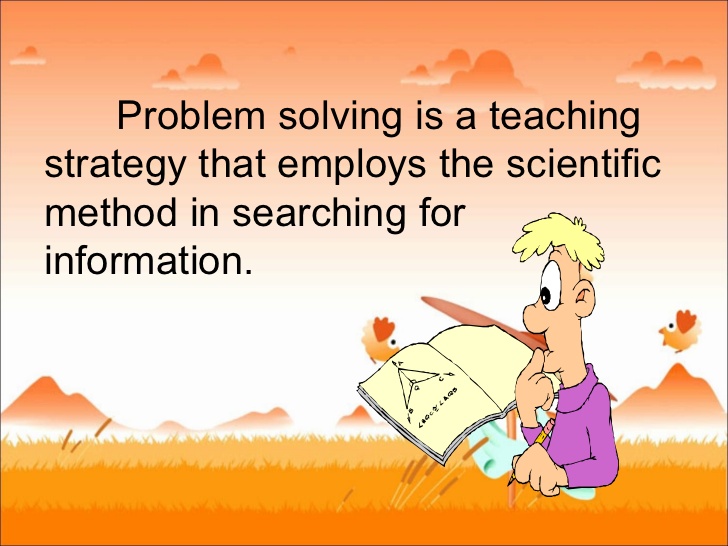 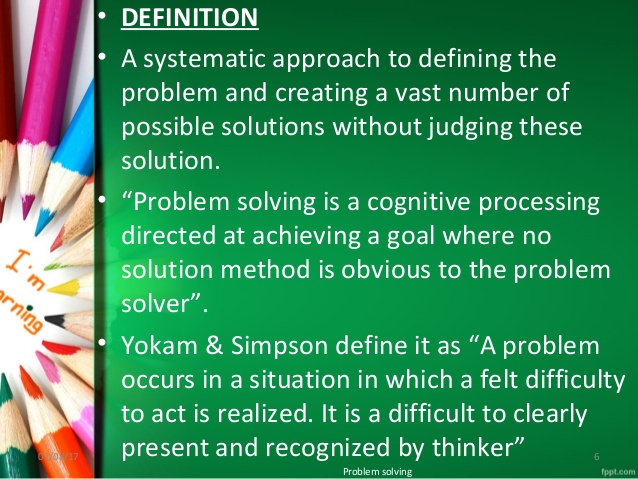 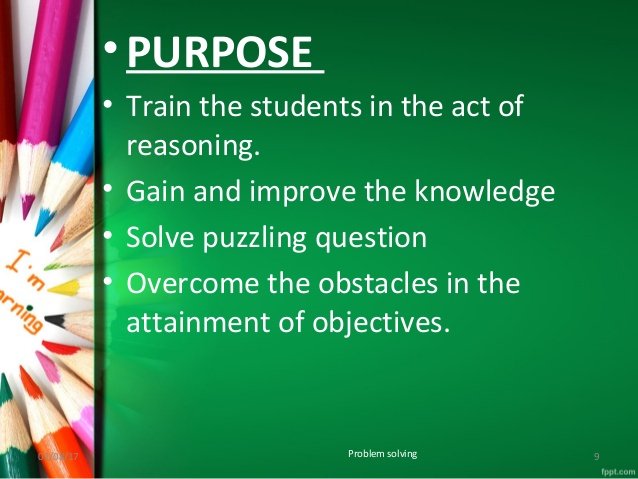 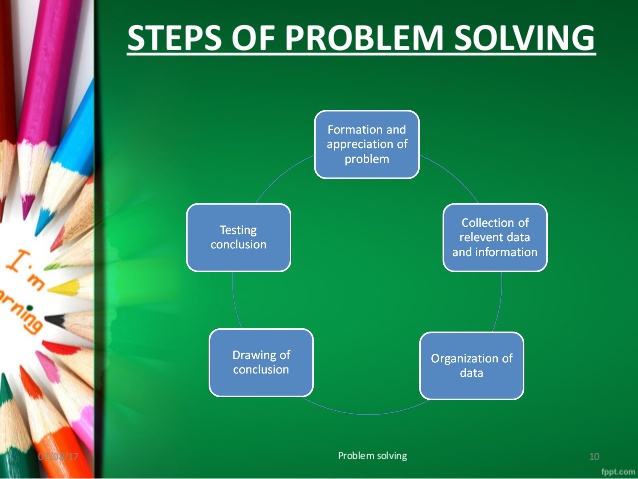 PROCEDURE IN PROBLEM SOLVING
Statement of the problem solving
Collection of relevant data.
Formulation of hypotheses
Prediction  of other observable phenomena.
Observation of predicted phenomena.
Drawing conclusions.
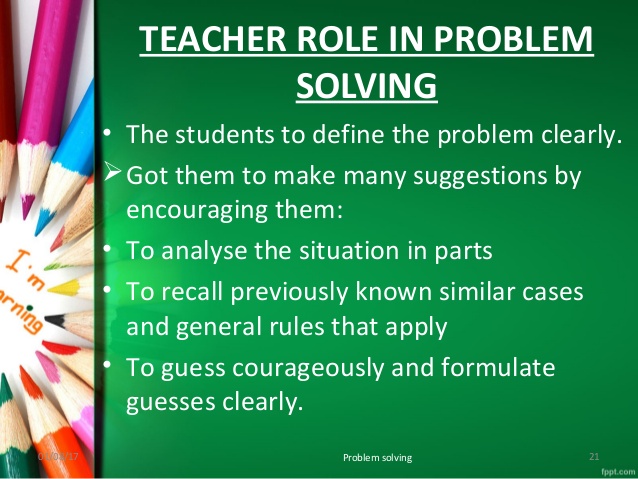 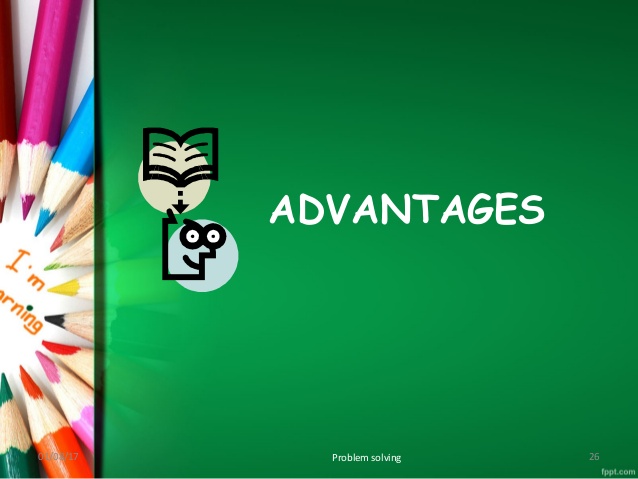 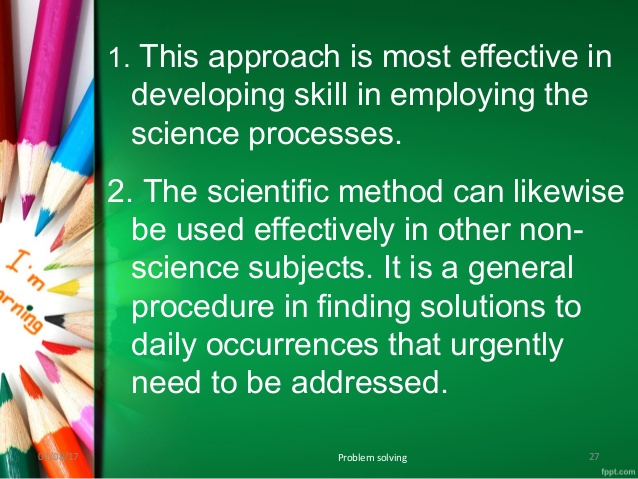 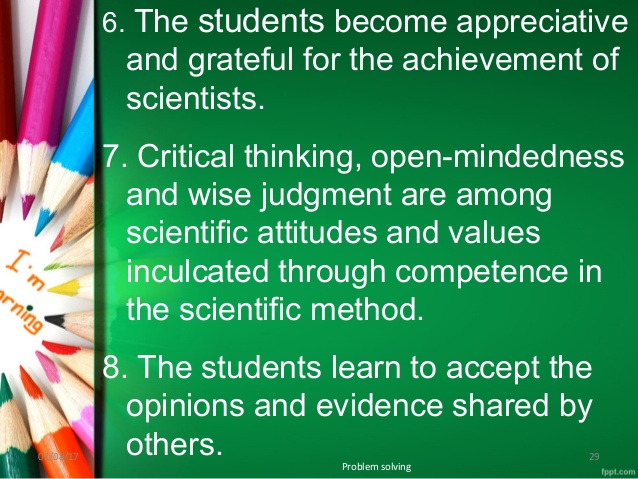 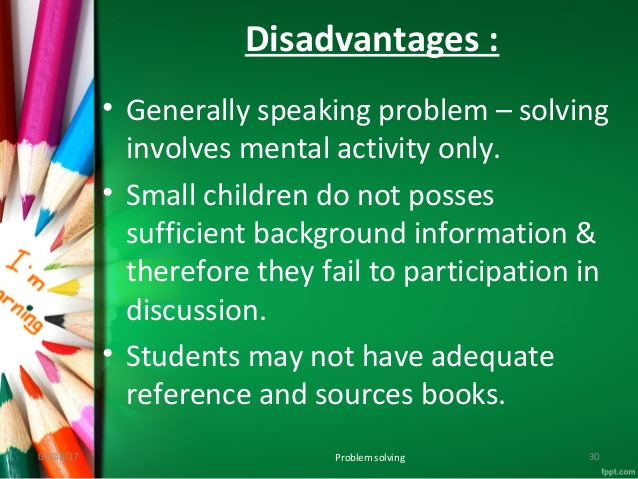 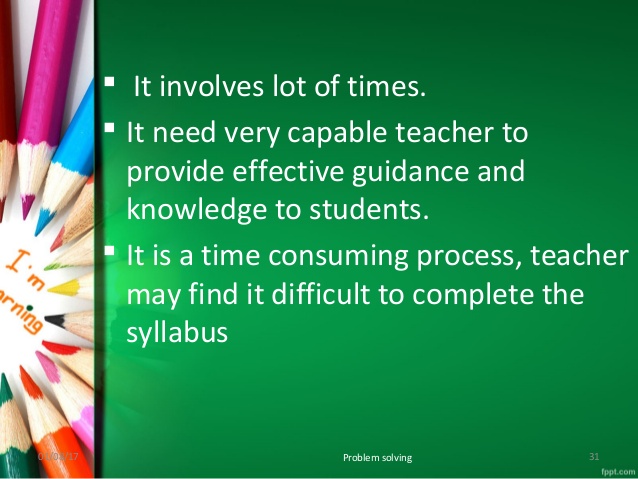